Measurement
The various measures of Continuity of Care
April 2020
Usual Provider of Care (UPC)
Breslau N, Haug MR. Service delivery structure and continuity of care: a case study of a pediatric practice in process of reorganization. J Health Soc Behav. 1976:339–352.
This index describes the proportion of visits to the patient’s regular care provider out of all visits (excluding patients with <1 visit in the period). 
It ranges from 0 (no visit to the regular care provider) to 1 (all visits made to the regular care provider), when the regular care provider is known. 
If the ‘Usual GP’ is not reflective of the regular care provider, UPC would need to be calculated for the care provider the patient visited most frequently, therefore the range will always start above 0.
To determine “regular” providers, and to calculate UPC where no regular provider is defined
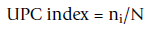 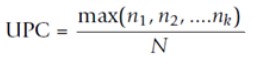 Usual Provider of Care (UPC)
Worked example
Where we know who is the regular provider:
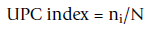 AAAABBBC has a UPC of 0.50
The patient had 8 consultations (4 with A; 3 with B; 1 with C)
When we know A is the regular provider e.g. their Usual GP the calculation is 4/8 = 0.50
When we don’t know who the regular provider is, the calculation is:
(Maximum value from 4,3,1)/8 = 0.50
Which is…4/8 = 0.50

AAAAABBCCD has a UPC of 0.50 (5/10)
AABBAACAAB has a UPC of 0.60 (6/10)
AABCAABA has a UPC of 0.625 (5/8)
Where we don’t know who is the regular provider and have to calculate the most frequent provider:
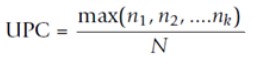 Continuity of Care Index
Bice TW, Boxerman SB. A quantitative measure of continuity of care. Med Care. 1977:347–349.
This index weights both the frequency of visits to each care provider and the dispersion (the extent to which values of a variable differ from a fixed value) of visits between care providers (excluding patients with <1 visit in the period). 
Index values range from 0 (each visit made to a different care provider) to 1 (all visits made to a single care provider). 
It rewards having fewer providers, which makes it a useful to measure of continuity when working in teams.
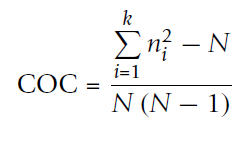 Continuity of Care Index
Worked example
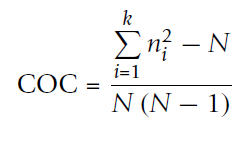 AAAABBBC has a COCi of 0.32
The patient had 8 consultations (4 with A; 3 with B; 1 with C)
Calculation is: ((42+32+12)-8)/(8×(8-1)) = 0.32
Which is… ((16+9+1)-8)/(8×7) = 0.32
Which is… (26-8)/56 = 0.32
Which is… 18/56 = 0.32
 
AAAABBCC has a COCi of 0.29
The patient had 8 consultations (4 with A; 2 with B; 2 with C)
Calculation is: ((42+22+22)-8)/(8×(8-1)) = 0.29
Which is… ((16+4+4)-8)/(8×7) = 0.29
Which is… (24-8)/56 = 0.29
Which is… 16/56 = 0.29

N.B. Both have the same UPC (0.50).
Can be broken down to…
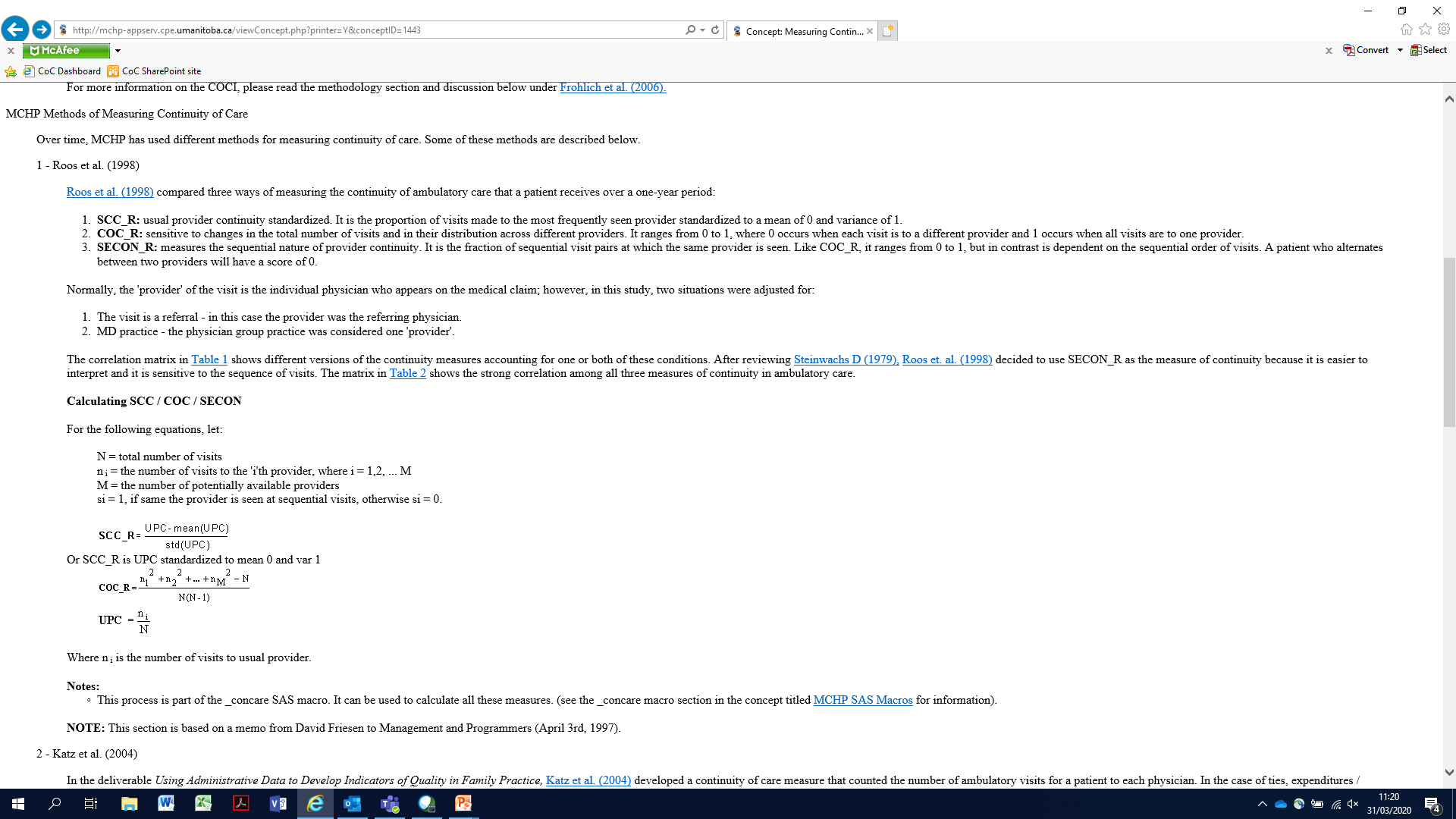 St Leonard’s Index of Continuity of Care
Sidaway-Lee K, Pereira Gray D and Evans P. A method for measuring of continuity of care in day-to-day general practice: a quantitative analysis of appointment data. British Journal of General Practice 2019;  69  (682):  e356-e362 [Available from https://doi.org/10.3399/bjgp19X701813]
This index is designed to be a simple measure and can be undertaken by practices themselves for comparison within practice.
It uses individual doctor’s registered lists, applicable for short periods of time and includes patients with 1 appointment in that period unlike UPC or CoCi.  However, it is based on a known/named/allocated GP/GP personal list.
It can be used to compare groups of patients e.g. doctors list, whole practice, age groups and deprivation.
U/N*100 = %
U = Number of patients appointments (for a set group of patients) that are with their named/usual GP
N= Total number of patient appointments (for the same set group of patients)
St Leonard’s Index of Continuity of Care (SLICC)
Worked example
U/N*100 = %
All 10 patients usual GP = A
AAAABBBC
AA
ABACC
BCAABB
ABA
A
C
ABABA
ACA
AAB
20/37*100 = 54%
All 10 patients usual GP = B
AAAABBBC
AA
ABACC
BCAABB
ABA
A
C
ABABA
ACA
AAB
11/37*100 = 29.7%
U = Number of patients appointments (for a set group of patients) that are with their named/usual GP
N= Total number of patient appointments (for the same set group of patients)